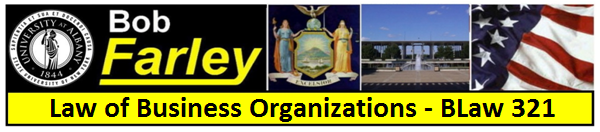 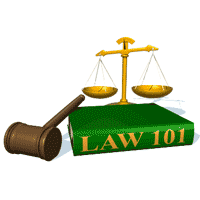 Slide Set Thirteen C:
Bankruptcy
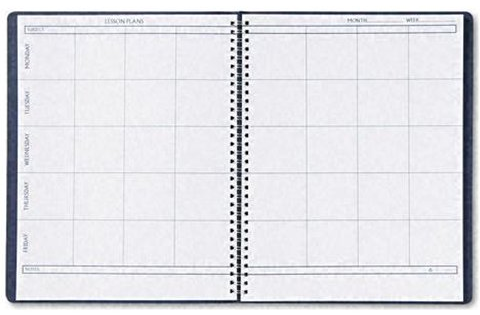 Last Time We Spoke About:

Limited Liability Companies and Public Authorities

Limited Liability Companies
Part One:   History / Formation and Purpose
	      Members and Agreements / Management
	      Benefits and Limitations
Public Benefit Corporations
Part Two:   Definitions / Incorporation
	       Roles and Duties
	       History / Purpose / Effectiveness

 Class Case – Shapiro v. Ettenson
     Member Responsibility in Operating Agreements
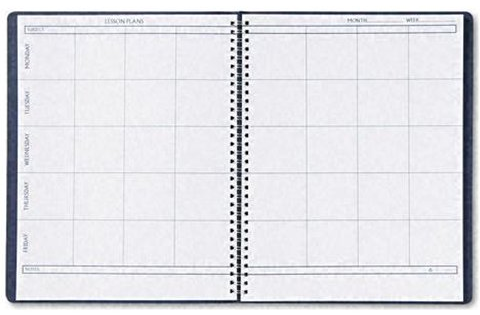 Tonight We Will Speak About:


Corporate Dissolution

 Dissolution and Termination
Part One: Definitions / Process of Dissolution / Voluntary and Involuntary Dissolution

 Corporate Property
Part Two: Distribution and Winding Up
 
Bankruptcy
Part Three: History / Article 7 / Article 11 / Article 13 

 Class Case – In Re Clothing Store Dissolution
     Bankruptcy and Ramifications
Bankruptcy
Definitions, History, Administration, Types, Cases and Discharge
The Law of Bankruptcy
	1. History of Bankruptcy
	2. Administration, Actions and Parties
	3. Types of Bankruptcies
	4. The Bankruptcy Case
	5. Discharge and Non Dischargable Items
5
Bankruptcy
   What is Bankruptcy?

	Bankruptcy is an action brought under Federal Law (the United States Bankruptcy Code – Title 11 of the United States Code).

	Federal Jurisdiction for Bankruptcy is conferred by the Constitution (Article 1, Section 8, Clause 4) which authorizes Congress to enact "uniform Laws on the subject of Bankruptcies throughout the
	United States.“

	The first federal bankruptcy law was enacted in 1801, and prior to that insolvency and debtors were dealt with pursuant to English Common Law. 

	There are two parties involved in bankruptcy.  Each party can be a natural person or a corporation.  Such parties are debtors and creditors.  There is also the trustee and the federal government who will administer the bankruptcy proceeding.
Bankruptcy
   History of Bankruptcy

	The term “Bankruptcy” is defined by Black’s Law dictionary to mean:

	“A statutory procedure by which a (usually insolvent) debtor obtains financial relief and undergoes a judicially supervised reorganization or liquidation of the debtor’s assets for the benefit of creditors”

	The word bankrupt is actually of ancient origin, and traces its roots to medieval Italy.   There, as a symbol of your financial failure, and your inability to pay your debts, creditors were legally empowered to break the bench from which the merchant operated their business.
	
	From the Italian “banka” – meaning “bench” and “rotta” – meaning ”break” derives the word “bankrupt”.

	This was not only a means for the merchant to stop incurring more debt (due to an inability to conduct business), but also sent a clear message to the community that the merchant did not pay his debts.
Bankruptcy
   History of Bankruptcy - England

 Pursuant to English Law, no bench was broken, but failure to pay debts was deemed to be both immoral and illegal.  (Hence another reason why the limited liability conveyed to corporate investors proved such an important tool).

 A person who refused or was unable to pay their debts could be sentenced to Debtor’s prison.  Debtor’s prison conditions varied from apartment-style to filthy wards or dreary cells.

 In England, thousands of debtors were imprisoned, including 7,000 in London alone in 1829.  Worse still, imprisonment actually made it harder for a debtor to ever make good on their debt.

 These early proceedings against insolvent individuals were a creditor’s remedy without recourse for the debtor.
 Civil – Take all of the Debtor’s Assets
 Criminal – Place Debtor in Jail

 These problems, and the squalid conditions, led to reform.
Bankruptcy
   History of Bankruptcy – England Continued

 1705: Parliament Enacts First Debt Reform Statute 
 First law that gave any rights to the debtor 
 Provides for a Right of Discharge – Thereby allowing a   
    creditor to take all assets, but then must legally forgive the
    remainder of the existing debt
 Provides for Right of Exemptions – Debtor can keep some
    modest assets to live on
 Still allows for imprisonment in some instances.

 1849: Parliament Enacts Bankruptcy with Fault Based Discharge
 1st Class: Debtor is without fault
 2nd Class: Some fault (carelessness)
 3rd Class: At fault (dishonest)

 1869: Parliament Enacts Debtor’s Reform Act
 Abolished imprisonment for debt, although debtors who had the means to pay their debt, but did not do so, could still be incarcerated for up to six weeks (400 prisoners as of 1921).
Bankruptcy
   History of Bankruptcy – United States

 Colonies had debtors prisons
 60% owed $10 or less
 Not as common as in England
 3 major debtor prisons in Virginia 
    (Accomac, Worsham and Tappahannock)

 Many prominent colonialists, including several signers of the Constitution had serious debt problems!

 Until 1833, when the United States abolished federal imprisonment for unpaid debts, and most states outlawed the practice around the same time, the use of debtors' prisons was in both Colonial America and the Early United States was not uncommon.

 All this said debt reform was a growing issue.  The Constitution recognized a federal interest in bankruptcy in 1787 and the first federal bankruptcy law was passed by Congress in 1800.
Bankruptcy
   History of Bankruptcy – United States

 Signatories to the Declaration of Independence, including James Wilson and Robert Morris (known as the financier of the Revolution) were both later incarcerated.

 Over 2,000 New Yorkers annually were held in debtors prisons as late as 1816.  

 Henry Lee III (also known as Light-Horse Harry Lee, a Revolutionary War general, former governor of Virginia, and father of Robert E. Lee), was imprisoned for debt between 1808 and 1809.

 Sometimes, imprisonment would result from less than sixty cents' worth of debt.

 Starting in the early 1850's most state constitutions, began including clauses that expressly prohibit the imprisonment of people for their debts.
Bankruptcy
   History of Bankruptcy – United States Cont.

 Starting in 1789, Article I, Section 8, Clause 4 of the Constitution gives Congress the power to enact uniform bankruptcy laws

 First bankruptcy law, was enacted in 1800
 Signed into law by President John Adams. 
 Applied only to merchants
 Thomas Jefferson didn’t like the law, had it repealed in 1803.
 As a result, there was no federal bankruptcy law for 38 years.
    (States had debtor/creditor laws from English Common Law).

 Congress Passed the Second Bankruptcy Act in 1841
 Allowed the debtor to file bankruptcy (even a non-merchant)
 Allowed exemptions of clothing, furniture, and “necessaries” 
    up to $300 in value
 Was repealed in 1843, then no federal law for 25 years
    (But this law served as a template for states who did enact
      laws with many similar provisions)
12
Bankruptcy
   History of Bankruptcy – United States Cont.

 Congress Passed the Third Bankruptcy Act in 1867
 After Civil War, an economic crisis resulted (a response)
 This Act designed to be permanent and to pre-empt states
 Began the legislative template for modern bankruptcies
 Allowed for voluntary and involuntary filings
	          (Merchants, Individuals, and Corporations)
 Assignee elected by creditors replaced historical creditor
    administered estate distribution process
 Echoed sentiments of Lincoln’s second inaugural address
 Exemptions expanded to $500 for clothes for entire family
 Repealed in 1878, and then no federal law for 20 years
 Set the standard for future laws.
13
Bankruptcy
   History of Bankruptcy – United States Cont.

 Congress Passed the Fourth Bankruptcy Act in 1898

 This bill was again enacted in response to an economic crisis
 Revived the idea of voluntary and involuntary filings
 Eliminated earlier requirement of creditor discharge consent 
 Allowed for states to set exemptions
 Created first bankruptcy courts, as part of District Courts
 Allowed for the appointment of referees by judges
 Created Trustees who would be paid from the estate.
 Remained in effect with only minor amendments until 1978
 Provided the framework for the law we use today.
 Saw significant Amendments in 1978 (transformed into the
    U.S. Bankruptcy Code), then amended again in 1984, 1986,
    1990, 1991, 1994 and 2005

 This law established a bankruptcy environment that had a focus of helping debtors seek a new start and businesses to rehabilitate.  

 The 2005 law (The Bankruptcy Abuse Prevention and Consumer Protection Act of 2005)  modernized the statute to place more requirements on both debtors and creditors to get a discharge.
14
Bankruptcy
   Administration, Actions and Parties 

	    How Bankruptcy is Declared

Jurisdiction over bankruptcy cases is in U.S. district courts, which may refer all cases and related proceedings to adjunct bankruptcy courts.  These are federal cases pursuant to federal statute (Title 11 of the US Code – The Bankruptcy Code) 

An action is commenced by the filing of a petition, which can be voluntary (by the debtor – the corporation or person that owes the money) or involuntary (by not less than 3 creditors – the corporations or people to whom the money is owed).

The debtor(s) and the creditor(s) are the parties in Bankruptcy.

Five bankruptcy proceedings are available: 
 Chapter 7 (Liquidation);
 Chapter 9 (Municipalities)
 Chapter 11 (Business reorganization);
 Chapter 12 (Family Farms and Fishermen); and
 Chapter 13 (Individual Consumer Debt Adjustment).
15
Bankruptcy
   Administration, Actions and Parties 

	    How Bankruptcy is Declared
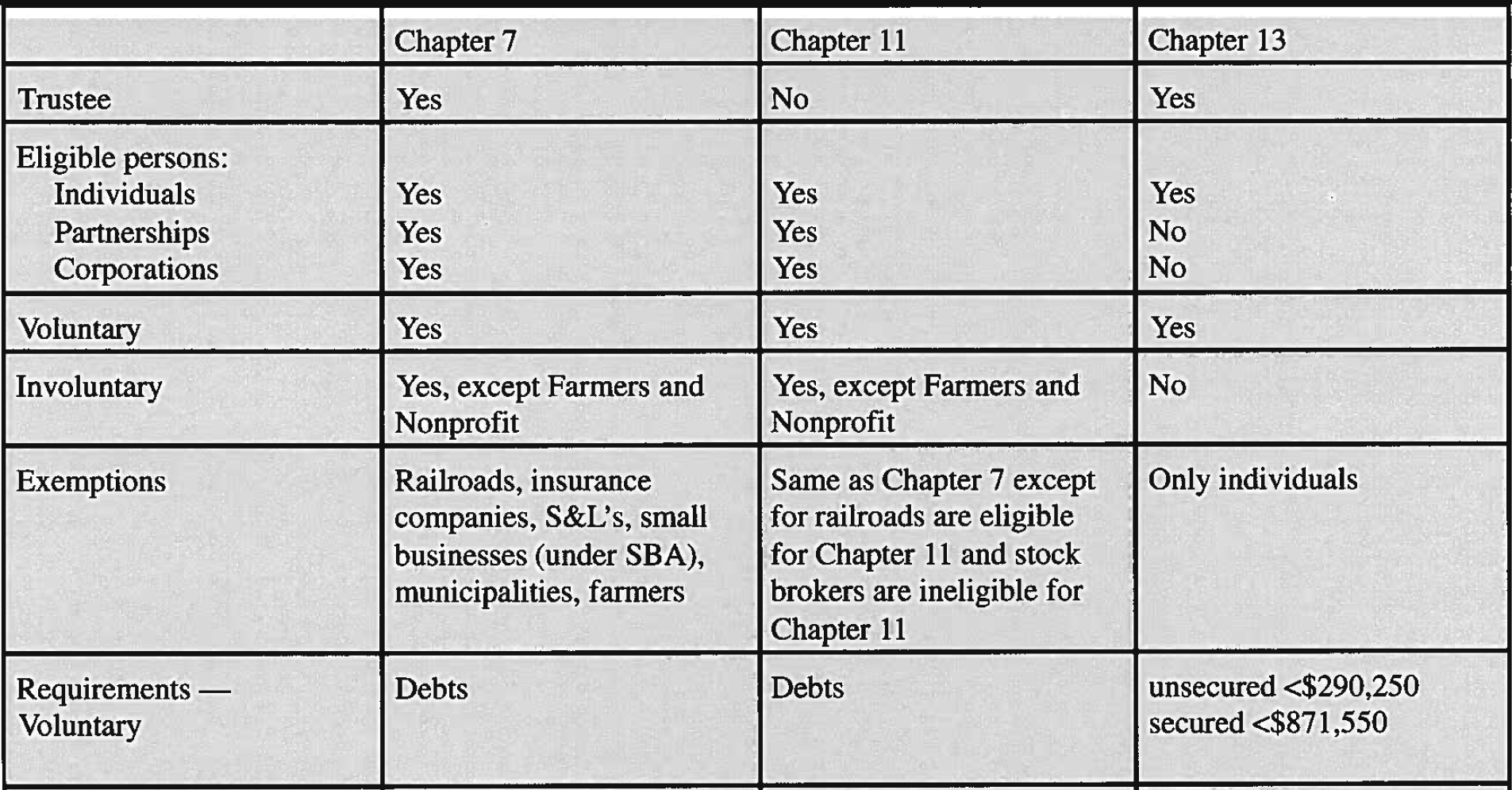 Bankruptcy
   Administration, Actions and Parties 

	    The Administration of a Bankruptcy Case
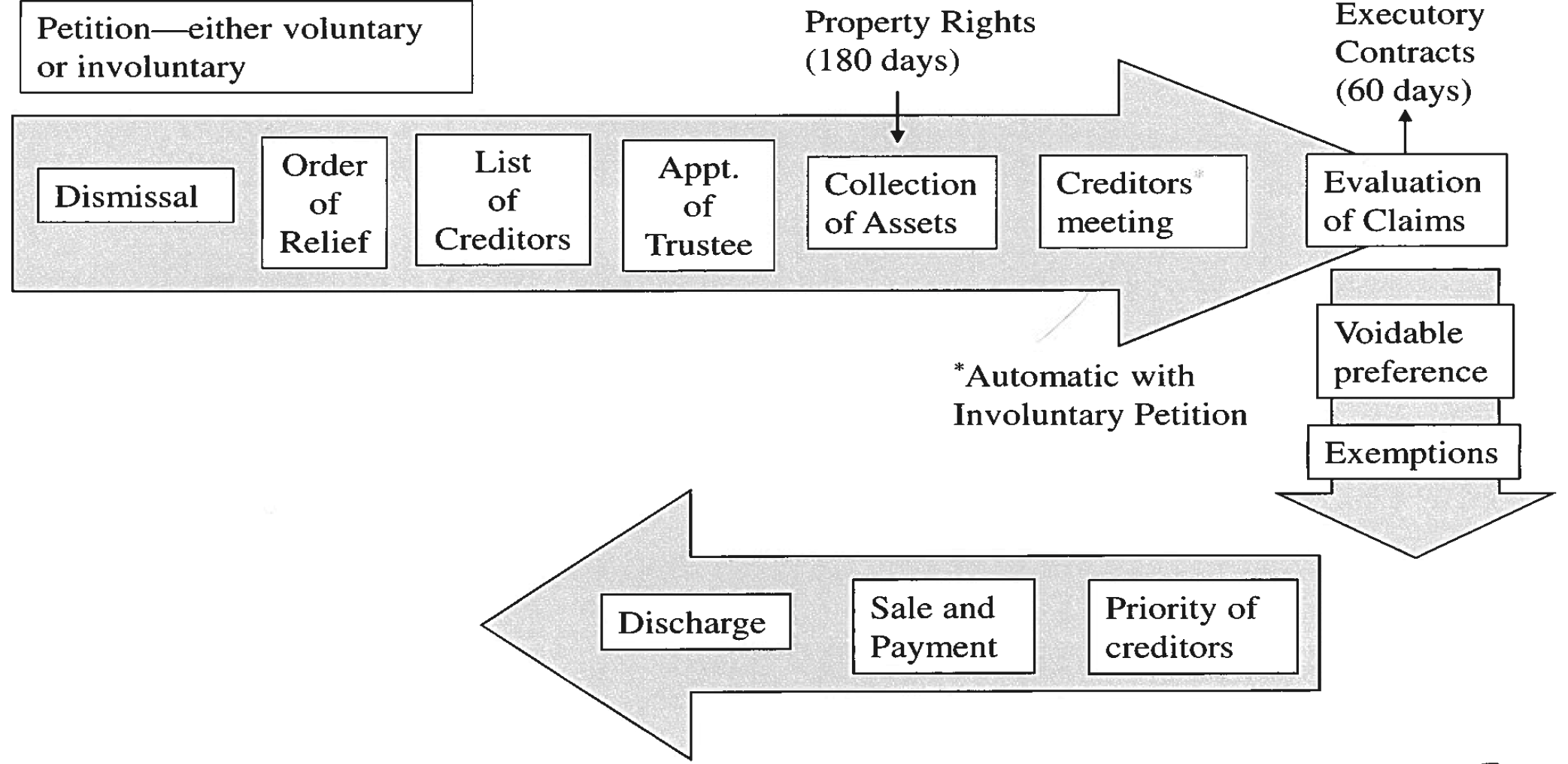 Bankruptcy
   Administration, Actions and Parties 

	    How Bankruptcy is Declared

Bankruptcy Procedure
Bankruptcy Court – Part of the Federal Court System;
  Governed by the Federal Rules of Bankruptcy Court;
  There are official forms; and
  Local Rules of Individual Bankruptcy Courts.

Bankruptcy Cases
 State courts can rule on BR issues
 Mostly federal court cases however
 Bankruptcy reporters cite previous decisions for case law
 Various levels of appeal
 Each issue can have different law in different federal circuits
Bankruptcy
   Types of Bankruptcy Cases

	The type of the Bankruptcy case, and the rules applied to its administration under the bankruptcy code, depend upon the debtor and the remedy they are seeking.

	The Types of Bankruptcy are separated by Chapters in the code.

Five bankruptcy proceedings are available: 
 Chapter 7 (Liquidation);
 Chapter 9 (Municipalities)
 Chapter 11 (Business reorganization);
 Chapter 12 (Family Farms and Fishermen); and
 Chapter 13 (Individual Consumer Debt Adjustment).
Bankruptcy
    Types of Bankruptcy Cases

	    Chapter 7 - Liquidation

 A liquidation proceeding under Chapter 7 may be either voluntary or involuntary. 

 A voluntary case is commenced by the debtor’s filing a petition with the
  bankruptcy court. 

 An involuntary case is commenced by the creditors’ filing a petition with the court. 

 If there are 12 or more creditors, at least 3 whose unsecured claims total $12,300 or more must sign the involuntary petition.

 If there are fewer than 12 creditors, any creditor whose unsecured claim is at least $12,300 may sign the petition.

 Chapter 7 is:
 For personal bankruptcy
 Often referred to is liquidation bankruptcy
 When debtors turn over nonessential assets to bankruptcy trustee, who 
    then sells them off and distributes proceeds to creditors eliminating debt
    completely
 This type of bankruptcy was most affected by the BAOCPA (The 
     Bankruptcy Abuse Prevention and Consumer Protection Act of 2005)
Bankruptcy
    Types of Bankruptcy Cases

	    Chapter 7 – Liquidation (Administration)

 Automatic stay prevents creditors from taking legal action against the debtor.

 Order of relief granted by bankruptcy court. 
 
List of creditors and notice given.

 The trustee in bankruptcy is elected by the creditors.
 
Trustee acquires the rights and ownership of the debtor.
Bankruptcy
    Types of Bankruptcy Cases

	    Chapter 7 – Liquidation (Administration)

  Voidable Preferences.
 
  Voidable Transfers: Trustee can avoid (cancel)
   transfers of property.

 Preferential Transfers to creditors.
 ‘Insider’ transfers. 

 Proof of Claim.

 Priority of Claims.
Bankruptcy
    Types of Bankruptcy Cases

Chapter 7 – Liquidation (Claims and Creditors)

 Bankruptcy law regulates the way creditors present their claims and the assets of the debtor are to be distributed in payment of the claims.
 
Certain property of the debtor is exempt from the claims of creditors.

  Proof of Claim.
 Creditors object to discharge of debt and demand payment.
 Must be filed within 90 days of bankruptcy petition filing.

 Priority of Claims.
 Creditors with security interests (such as a mortgage or lien)
    are not affected.
Bankruptcy
    Types of Bankruptcy Cases

Chapter 7 – Liquidation (Claims and Creditors)

  Unsecured claims are paid in this order: 
(1) administrative expenses; 
(2) claims arising in the ordinary course of the debtor’s business; 
(3) wage claims, with limits; 
(4) contributions to employee benefit plans; 
(5) claims by consumer creditors; 
(6) certain taxes; and 
(7) general creditors.
Bankruptcy
    Types of Bankruptcy Cases

	    Chapter 7 – Liquidation 

  Debtor’s Duties and Exemptions: 
 List of  creditors, debts, and assets.
 List of exemptions (both federal and state laws).
 Debtor’s protection against discrimination.

  Discharge in Bankruptcy: 
 The decree terminating bankruptcy proceedings is generally a discharge that releases the debtor from most debts. 

 Exemptions from Discharge:
 Income taxes, student loans, loans obtained by fraud, alimony, judgments based on willful and malicious injury.
Bankruptcy
    Types of Bankruptcy Cases

	    Chapter 11 – Reorganization 

  For Corporations that want to reorganize their finances and remain in business

 Features a debt repayment plan

 Under Chapter 11, Individuals, partnerships, and corporations in business may be reorganized so that the business may continue to operate. 

 A plan for reorganization must be approved by the court.
Bankruptcy
    Types of Bankruptcy Cases

	    Chapter 11 – Reorganization
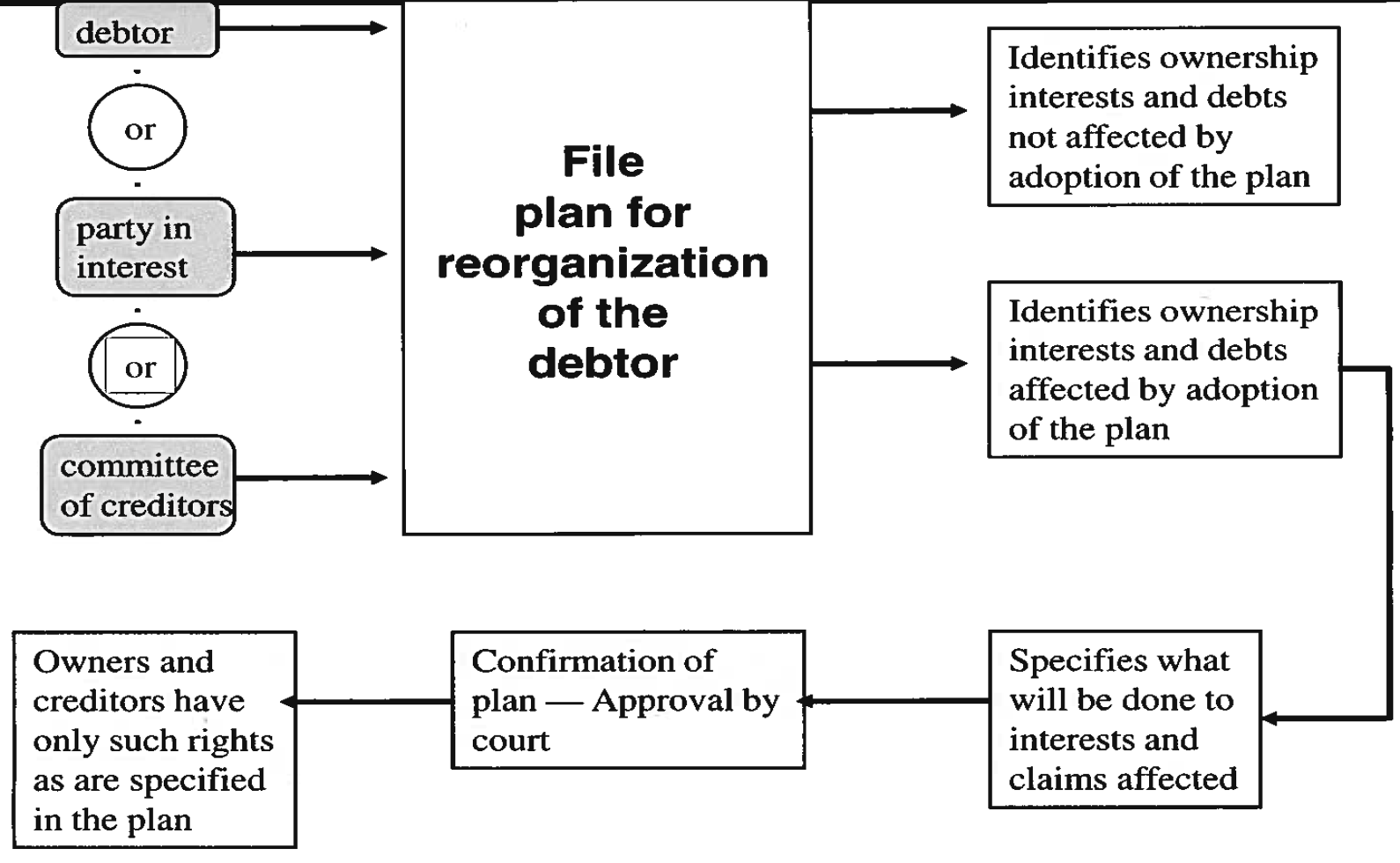 27
Bankruptcy
    Types of Bankruptcy Cases

	    Chapter 13 – Individual Consumer Plans 

 Individual debtors with a regular income may adopt extended-time payment plans under Chapter 13 for the payment of debts.

 A plan for extended-time payment must also be confirmed by the court.

 More individuals who would have filed under chapter 7, now file under chapter 13.  “Cram down” instead of liquidation.
Bankruptcy
    The Bankruptcy Case

	What the Parties Want:

 Debtor
Discharge debts
Preserve assets

 Creditor & Trustee
Maximize distribution to creditors
Keep debtor “honest”
 Discharge only dischargeable debts
 Keep no non-exempt assets
	
	What the Bankruptcy Court Wants:

 “Fresh start” for honest debtors
  Return to productivity
  Free from unmanageable debt

 Promote best interests of creditors
  Equitable distribution of estate, from debtor’s non-exempt assets
Bankruptcy
    Updates in Bankruptcy Law

	Effective starting 2005, Congress enacted BAPCPA 
	Bankruptcy Abuse Prevention and Consumer Protection Act 

		 		BAPCPA

 Requires credit counseling for all debtors before filing bankruptcy
 Requires a personal financial management course after filing
 Establishes thresholds for debtors to keep cars & homes after filing
 Requires Debtors to wait 8 years (up from 7) to file again
 Automatic stay can no longer be used to stop or delay:
 evictions,
 loss of driver's license,
 loss of professional license, 
 divorce & domestic violence cases; and
 Provides for a significantly increased paperwork burden
Bankruptcy
    Updates in Bankruptcy Law


		 	BAPCPA Continued

 Imposes a “means test” to see if debtors are poor enough to file a
  Chapter 7 liquidation; if not, they must file a Chapter 13 payment
  plan

 Fewer debts can be discharged

 Institutes a higher priority for child support & alimony

 Requires lawyers to now certify the accuracy of debtor’s filings 
  (and they can be held liable if the information is wrong)

 Requires attorneys to certify a debtor's ability to make payments
  under a reaffirmation (debt payment) agreement

 ALL lawyers who advise clients about bankruptcy (even business
  lawyers) must now identify themselves as "debt relief agencies“
Case Study:

In Re: Matter of Clothing Store Dissolution
A Regrettable Case of Involuntary Bankruptcy









The case that involved deceit and tragedy
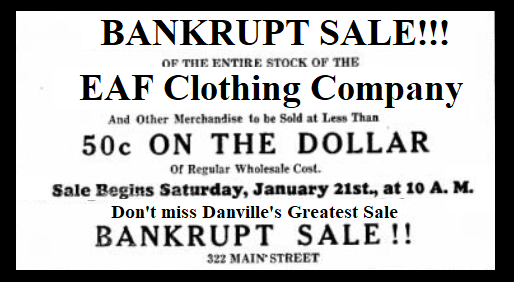 End of Class Thirteen C
For next time – Review the Final Exam Review Slides on the Webpage:

Thank you for Being a Wonderful Class!!!